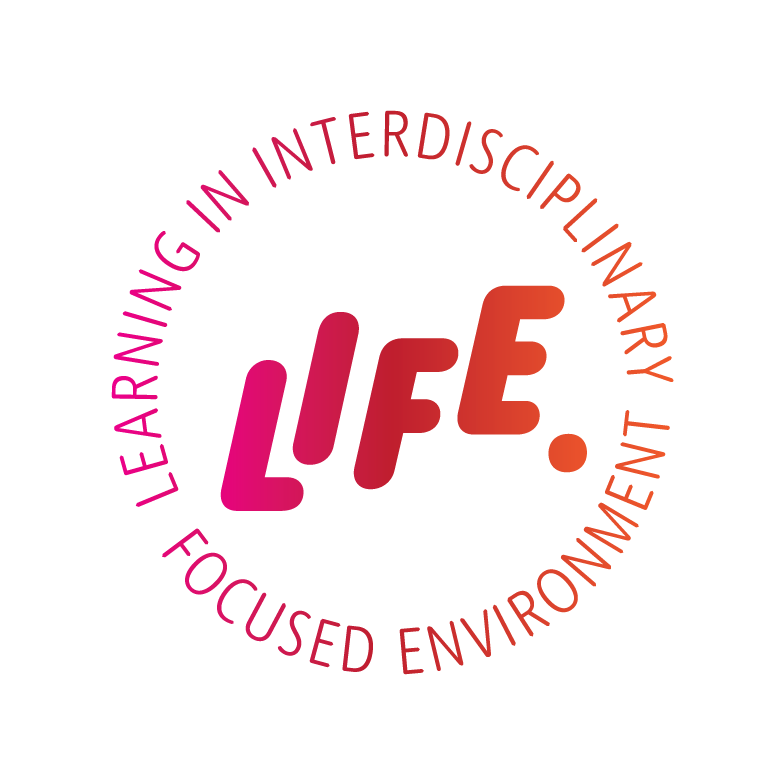 Utopian visions of Estonia’s media
Members: Karen Aasa, Aurelia Elenora Kristjohann, Kirsi Süda, Oliver Objartel, Anne-Mari Vainura 
Supervisor: Luke Li Stange
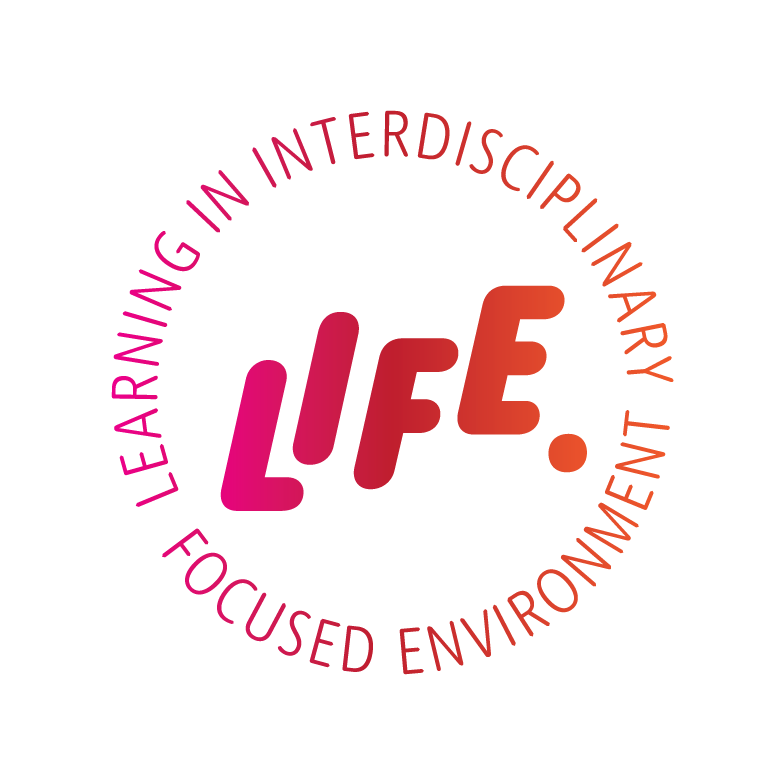 Problem, significance and goal
Aim is to bring about tangible change on the ground
Spark a vigorous public conversation about what cities can and should be
Create visions of Tallinn’s future
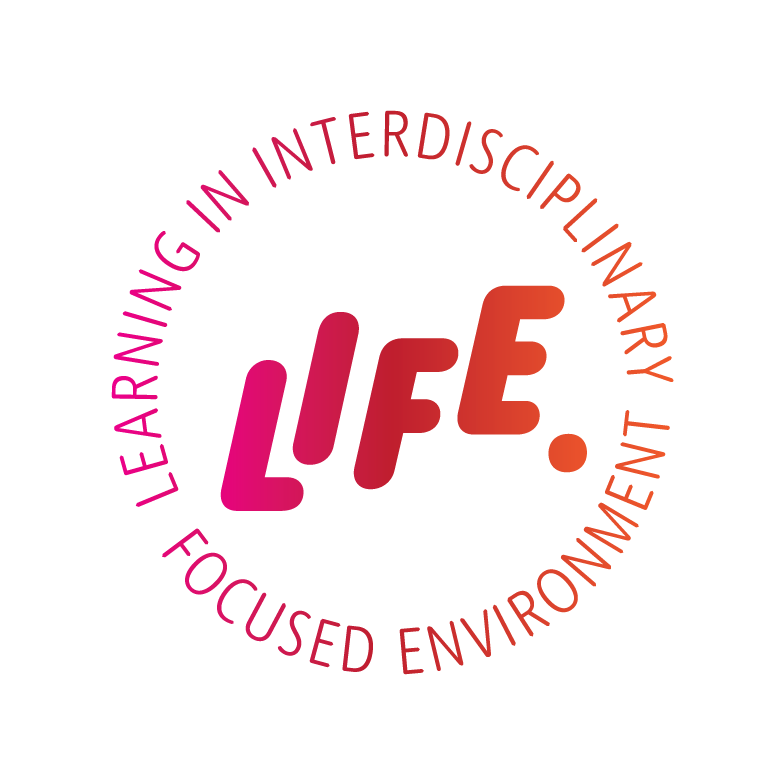 Applied activities
Article search with specific keywords
Content analysis
Picture generating AI
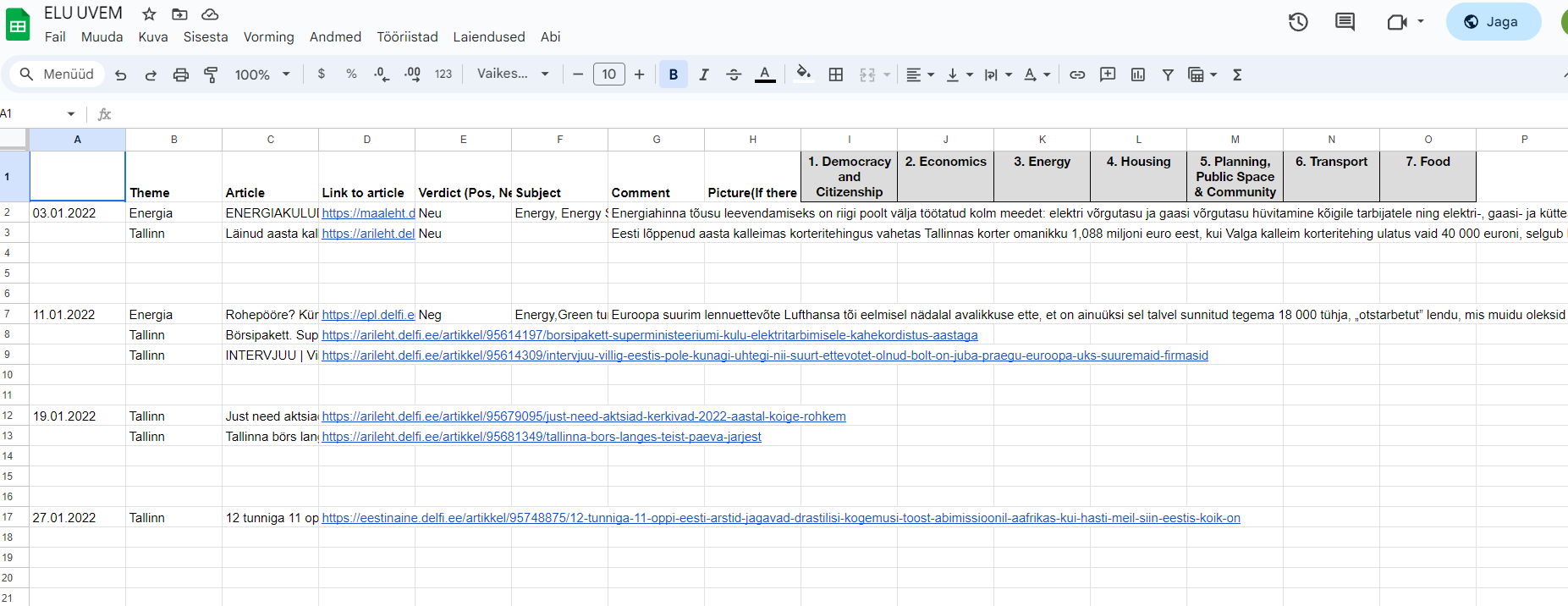 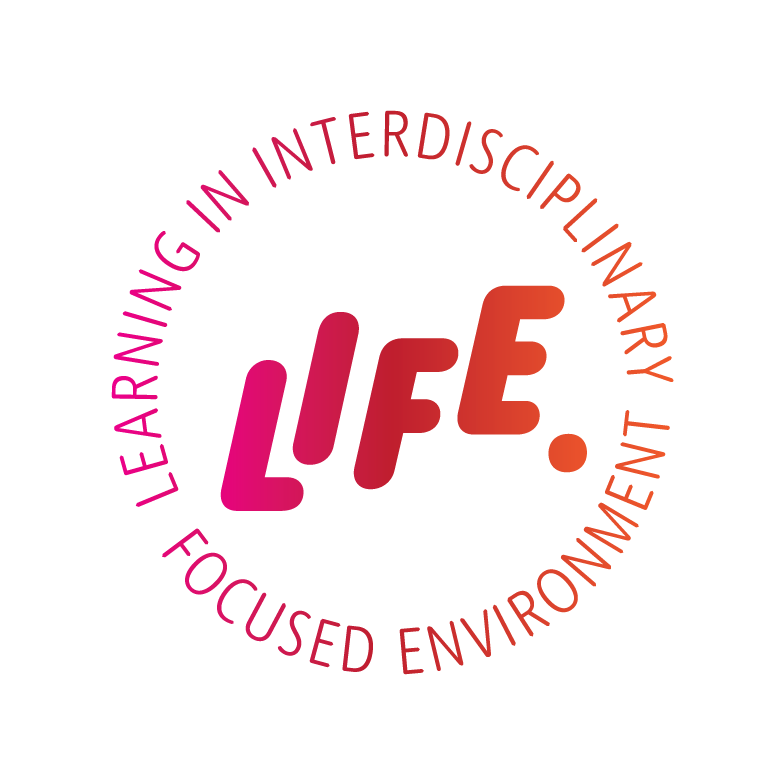 Research base and interdisciplinarity of the project
https://iopscience.iop.org/article/10.1088/1748-9326/ac14eb
This research is something that we based our first steps on
Mostly helped to start the research off somewhere
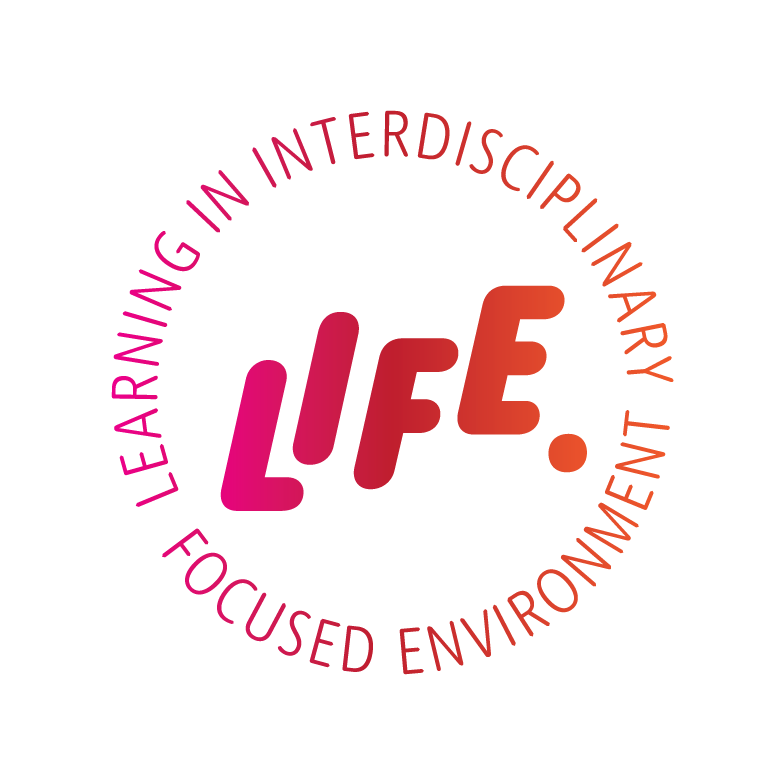 Results
Found over 350 articles collectively over severala outlets
Partial content analysis done on Pealinn
AI generated pictures for 3 topics
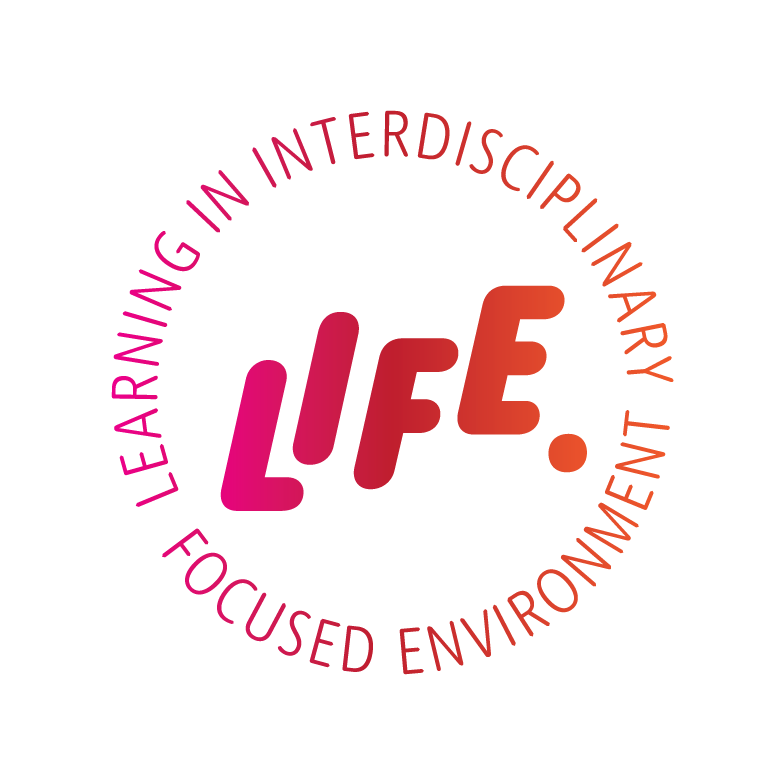 Conclusions
Pealinn has a very beautiful and an almost perfect vision of Tallinn’s future
Thank you!
Name
Name@tlu.ee